Kif-komiteen er en pådriver for rettferdighet og kvalitet i forskninggjennom kjønnsbalanse og mangfold
Kifs visjon
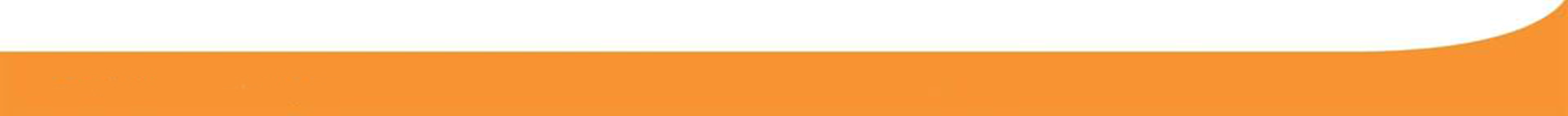 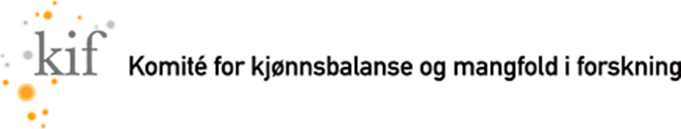 Komiteens arbeidsområder2018-21
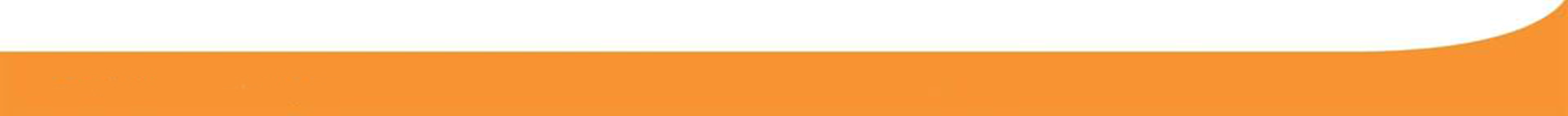 Hva er poenget?
Flere innganger
Store forskjeller mellom fakultetene
Kjønnsdelte studier
Kjønnsbalanse på topp
Andel etterkommere/innvandrere
Andel internasjonale
Realisering krever penger, personer, ledelse
[Speaker Notes: Mangfold og inkluderingsarbeid er et kompetansefelt – legg ansvar for planens fremdrift til noen som har slik kompetanse
Er arbeidet forankret sentralt og lokalt i ledelsen?
Blir ledere målt på resultater?
Hvordan er rektorat og styre involvert? 
Får ledere opplæring der deres ansvar tydeliggjøres?]
Prosent internasjonale/innvandrereUiO vs nasjonal fordeling
Kilde NIFU
FOU-statistikk
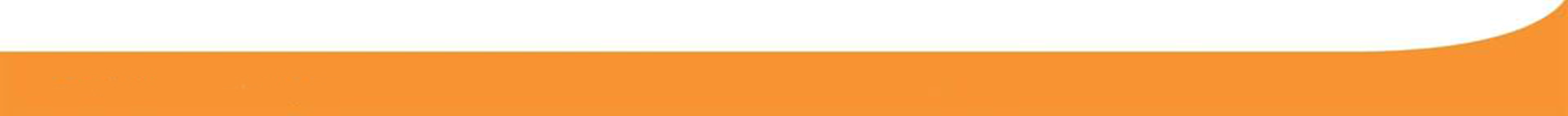 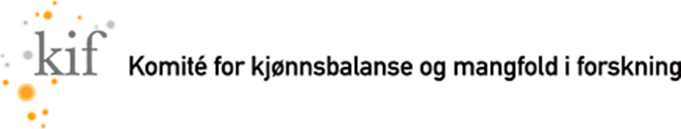 I alt 9% etterkommere, flest ikkevestlige
15% innvandrere, flest ikke-vestlige
Kilde
DIKU
Tilstandsrapporten 2021
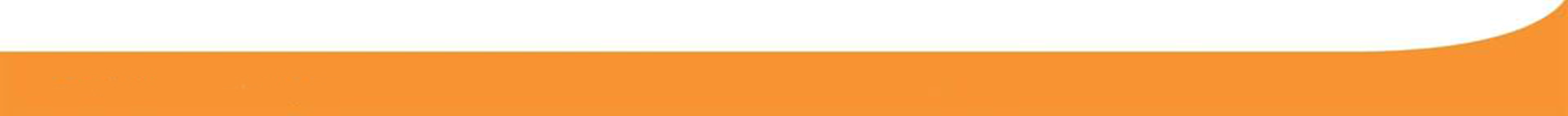 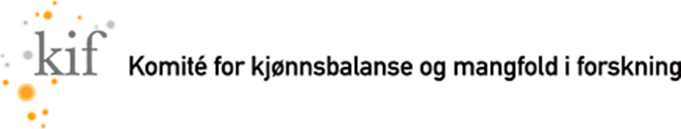 Tabell fra DIKU om andel studenter fra ulike innvandrerkategorier, jf figur
Økning internasjonale/innvandrere 2007-2018
Andel etterkommere har økt fra 0,4% til 0,5% i samme periode
Kilde NIFU
FOU-statistikk
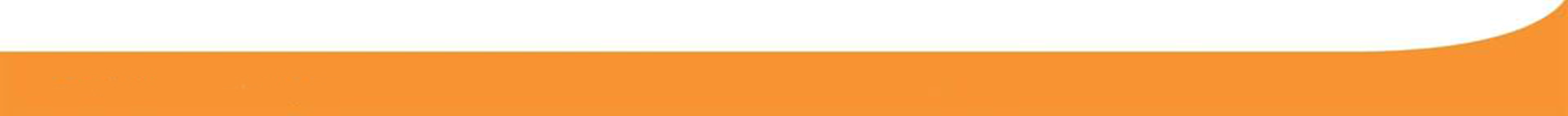 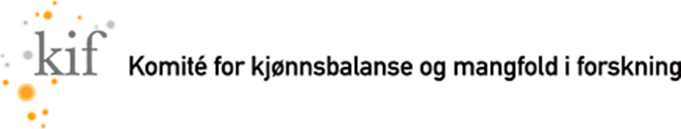 Antall professorer – region og kjønn, UiO
Kilde NIFU
FOU-statistikk
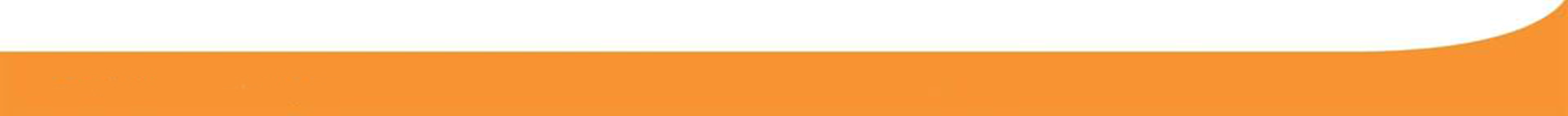 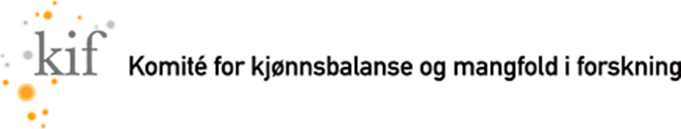 Prosent internasjonale/innvandrereUiO vs nasjonal fordeling
Kilde NIFU
FOU-statistikk
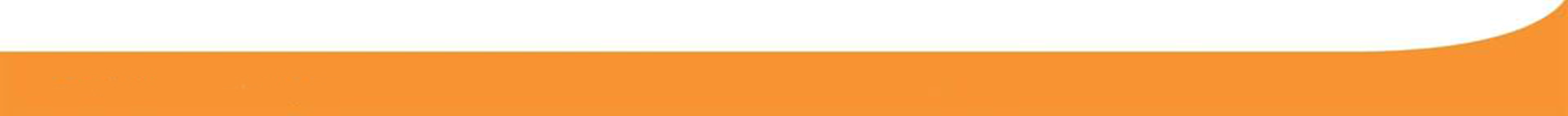 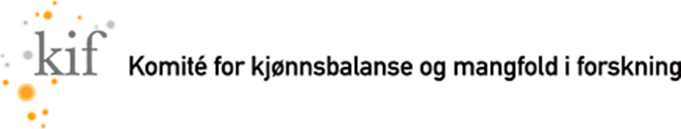 Andel internasjonale/Innvandrere
Professorer – med og uten utdanning fra Norge
Kilde NIFU
FOU-statistikk
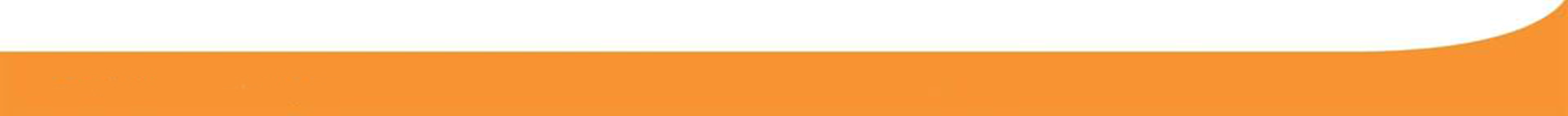 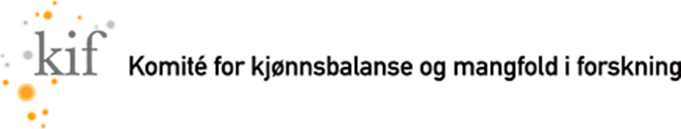 Stor grad av kulturelt mangfold på UiO
Hovedfunn fra AFIs rapport om mangfold i akademia
HR og ledelse har gode rekrutteringsprosesser for å få ettertraktet kompetanse fra utlandet
AFI påpeker behov for støttende mangfoldsledelse for å beholde talenter
Det er lite forskning om barrierer for karriereutvikling for internasjonale kandidater
Etterkommere av innvandrere er sterkt representert på masternivå. NIFU-studier viser de  har ambisjoner om å gå inn i forskning, men det finnes ikke aktiv rekruttering til forskning av denne gruppen
[Speaker Notes: Ressurspersoner om etterkommere

Julia Orupabo og Liza Reisel på ISF
https://www.samfunnsforskning.no/personer/vit/jkorupa/
https://www.samfunnsforskning.no/english/people/res/lizare/
https://www.samfunnsforskning.no/personer/vit/marjanna/]
Hovedutfordringer (AFIs rapport)
Mangel på inkludering på arbeidsplassen
Mangel på nettverk og systemkunnskap
Vanskelig å finne informasjon om karriereutvikling og prosjektfinansiering
Mangel på nettverk
Liten kunnskap om rettigheter
Mangel på mangfoldsledelse, strategier og planer for mangfold

AYFs studie; Kvinner og internasjonale rapporterer om opplevd diskriminering og trakassering
Problemstillinger
En politikk for internasjonale ansatte
Ledelse
Øvrige ansatte
Sekretariatet  består av seniorrådgivere
Heidi Holt Zachariassen og Ella Ghosh
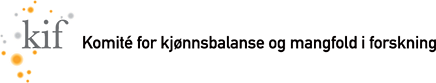 Hvem snakker vi om?
[Speaker Notes: “Academic migrants” (who have come to Norway because of an academic position), i.e. qualified scholars from other countries 2) “non-academic migrants” - immigrants or offspring of immigrants who have achieved an academic career. This would also include first generation academics. 
 3)  doctoral or  postdoctoral researchers who only are here for the duration of their programme  4) Researchers of Saami or national minority origin, i.e. Norwegian minorities with a distinct cultural and/or linguistic identity. 
According to Forskningsbarometeret 2014, half the doctoral candidates in the periode 2000-2007 had left the country two years after completing their doctorate.
 Kif snakker i dag mer om personer med innvandrerbakgrunn med utdanning fra Norge – og mindre om hva vi skal legge i etnisitetsbegrepet eller om konsekvenser av internasjonalisering.]